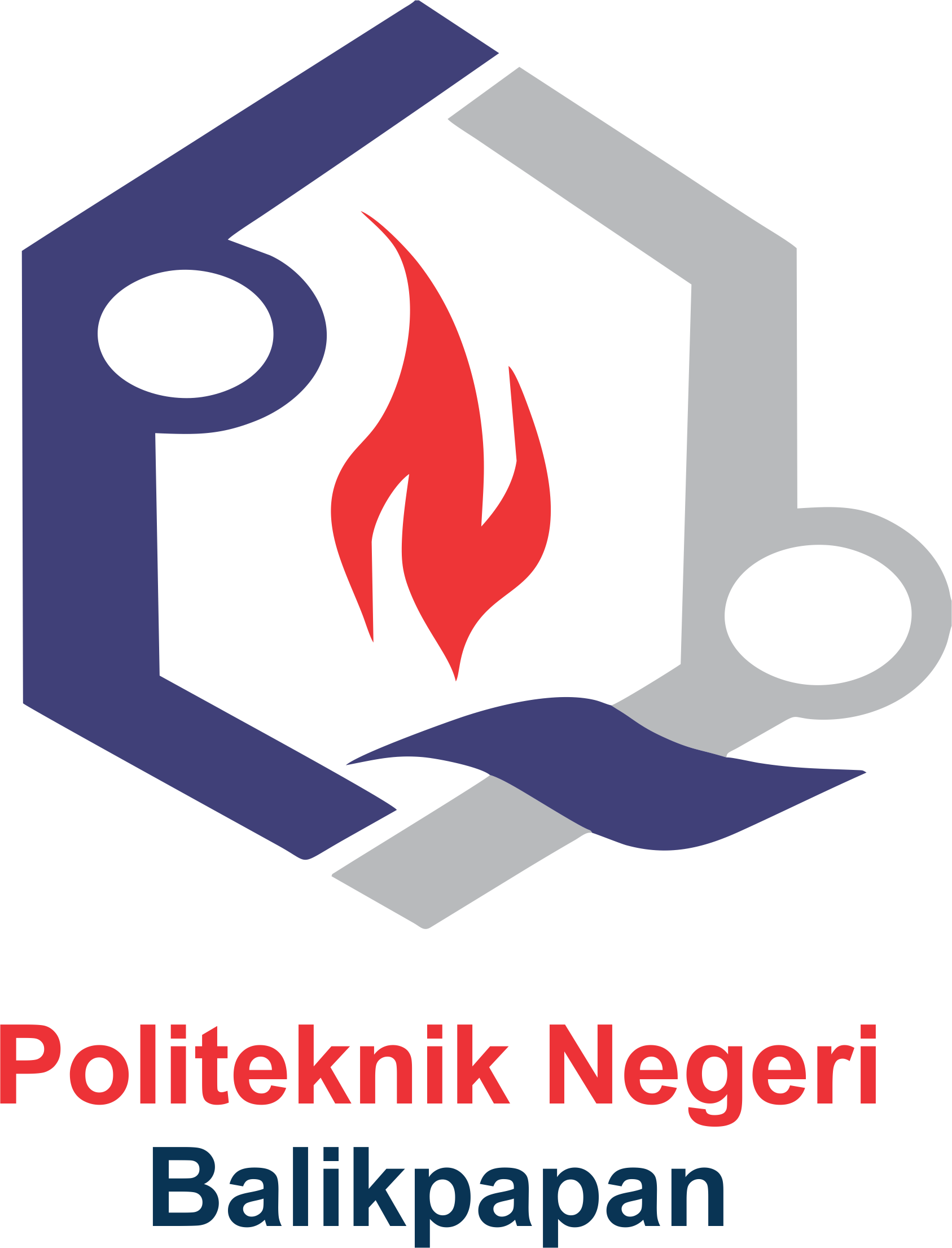 JURUSAN PERHOTELAN
JUDUL TUGAS AKHIR
NAMA MAHASISWA
NIM
PROGRAM STUDI
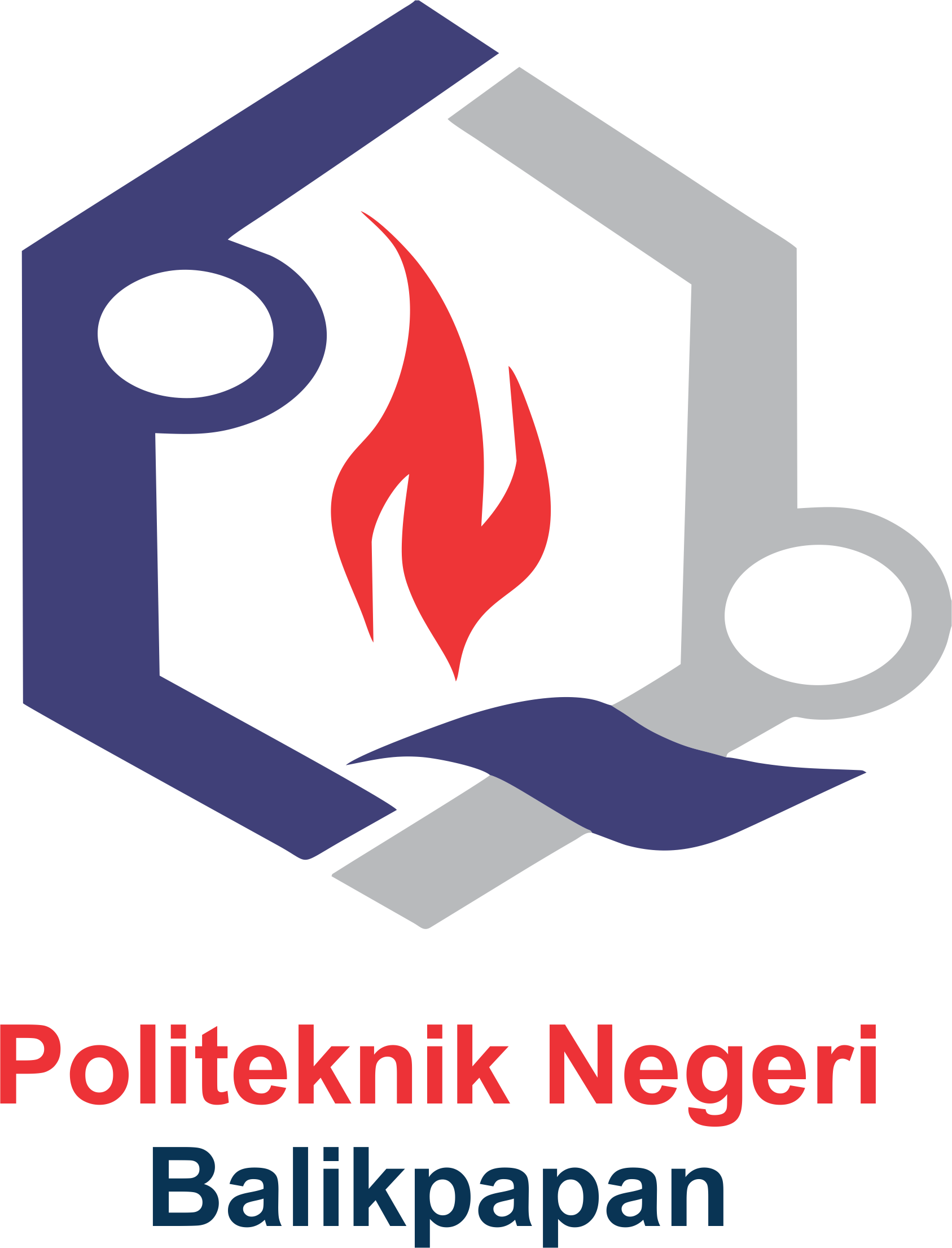 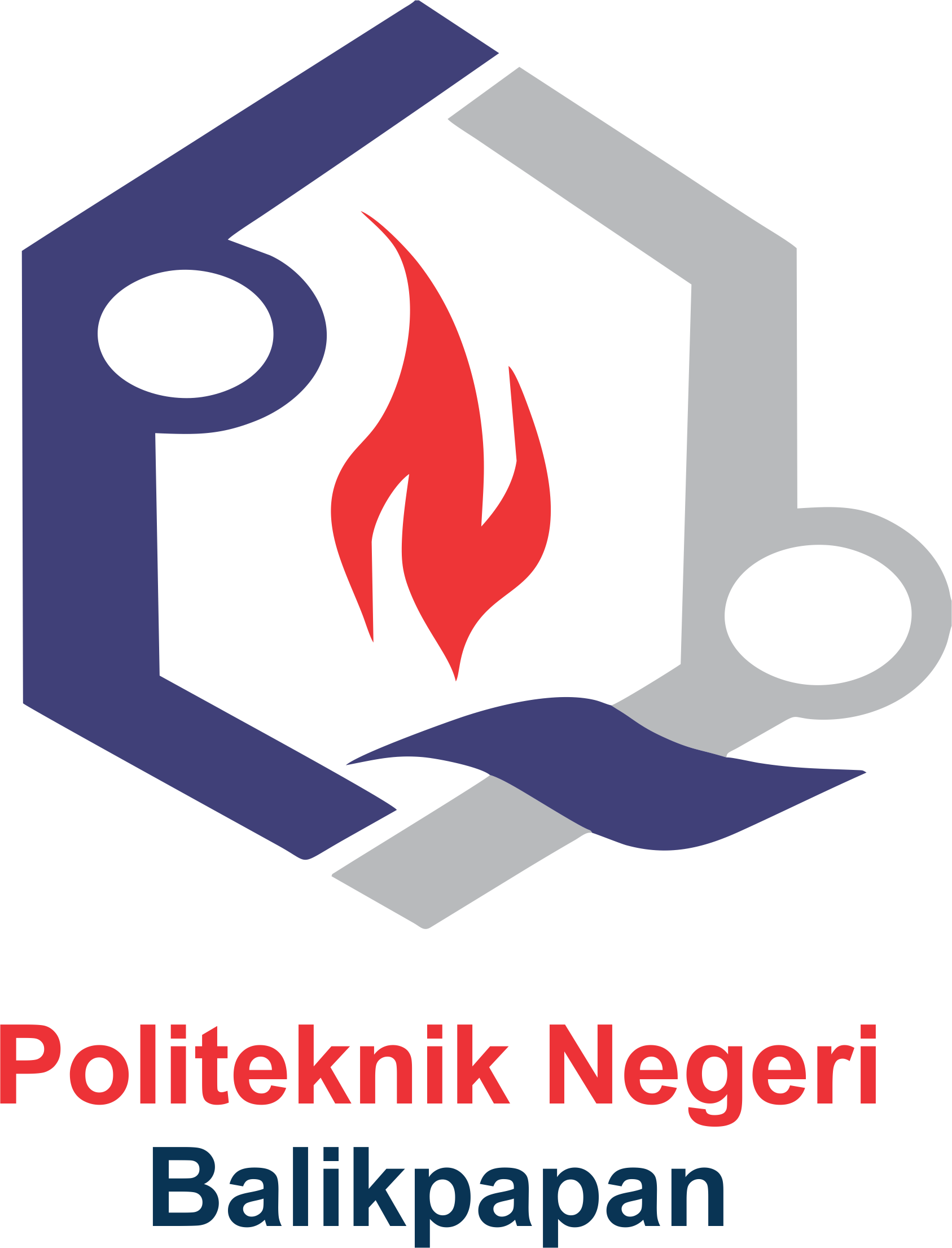 PENUTUP